HUKUM ACARA MAHKAMAH KONSTITUSI
Munafrizal Manan, S.H., S.Sos., M.Si., M.IP.
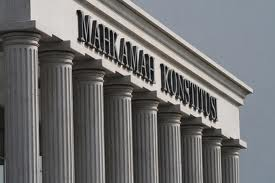 Pembuktian dan Putusan
Pembahasan:

Pembuktian:
Tujuan Pembuktian
Beban Pembuktian
Jenis Alat Bukti
Bukti Harus Legal
Hal-Hal yang Tidak Perlu Dibuktikan

Putusan:
Jenis Putusan 
Amar Putusan
Sifat Putusan
Proses Pengambilan Putusan
Susunan dan Isi Putusan
Kekuatan Putusan
Pelaksanaan Putusan
Tujuan Pembuktian
Bagi pemohon tujuan pembuktian adalah untuk keperluan memperkuat dalil yang dikemukakan dalam permohonannya. 
Bagi hakim konstitusi tujuan pembuktian adalah untuk menilai alat-alat bukti yang diajukan dan kesesuaian antara alat bukti tersebut serta untuk mendapatkan keyakinan konstitusional dalam menjatuhkan putusan.
Hakim konstitusi secara aktif menggali kebenaran materiil melalui pembuktian agar sampai pada keyakinan dalam menjatuhkan putusan yang bersifat final dan mengikat.
Beban Pembuktian
UU MK tidak mengatur tentang beban pembuktian. Hukum acara MK menganut teori pembuktian bebas terbatas karena beban pembuktian diserahkan pada hakim konstitusi untuk menggalinya dari para pihak.
Di MK berlaku asas umum dalam hukum acara yaitu siapa yang mendalilkan suatu hal, keadaan, peristiwa, atau hak, maka ia wajib membuktikannya.
Jika ada pihak yang menyangkal dalil, maka ia wajib membuktikan ketidakbenaran dalil tersebut dengan alat bukti sah yang lain.
Lanjutan…
Dalam perkara PUU, beban pembuktian dibebankan kepada pemohon. Jika perlua, MK dapat membebankan pembuktian kepaa pihak Presiden/Pemerintah, DPD, DPD, da/atau Pihak Terkait.
Dalam perkara SKLN, beban pembuktian dibebankan kepada pemohon. Jika ada alasan kuat, beban pembuktian dapat dilakukan kepada pihak termohon.
Dalam perkara PHPU, setiap pihak diberikan kesempatan untuk melakukan pembuktian.
Dalam perkara pembubaran partai politik, beban pembuktian dibebankan kepada pemerintah pusat sebagai pemohon.
Dalam perkara impeachment, beban pembuktian dibebankan kepada DPR.
Jenis Alat Bukti
Pasal 36 ayat (1) UU No. 24 Tahun 2003 menentukan alat bukti dalam persidangan di MK yaitu:
Surat atau tulisan.
Keterangan saksi.
Keterangan ahli.
Keterangan para pihak.
Petunjuk.
Alat bukti lain berupa informasi yang diucapkan, dikirimkan, diterima atau disimpan secara elektronik dengan alat optik atau yang serupa dengan itu.
Bukti Harus Legal
Pasal 36 ayat (2) dan ayat (3) UU No. 24 Tahun 2003 mengatur tentang keabsahan alat bukti.
Bukti-bukti yang diajukan dalam persidangan MK oleh pemohon, termohon, dan/atau pihak terkait harus dapat dipertanggungjawabkan secara hukum.
Alat bukti yang diperoleh dengan cara melawan hukum (tipu daya, pemalsuan, paksaan, dll) tidak dipertimbangkan sebagai alat bukti yang sah/legal.
Hal-Hal yang Tidak Perlu Dibuktikan
Notoire feit  peristiwa atau keadaan yang telah diketahui secara umum.
Hal-hal yang diketahui sendiri oleh hakim, baik karena pengalaman maupun karena dilihat sendiri oleh hakim di depan persidangan.
Hal-hal yang diakui atau tidak disangkal oleh pihak berperkara atas dalil yang dikemukakan oleh pihak lain sehingga dipandang sebagai hal yang tidak diperselisihkan.  namun dalam praktiknya MK tetap perlu menggali kebenaran materiil atas hal ini.
Jenis Putusan MK
Dalam proses peradilan dikenal 2 jenis putusan, yaitu:
Putusan Sela/Putusan Provisi
Putusan yang menjadi bagian dari proses peradilan yang belum mengakhiri perkara/sengketa yang diberikan oleh majelis hakim atas permohonan pihak berperkara/bersengketa tentang suatu hal yang berhubungan dengan perkara/sengketa yang sedang diperiksa atau atas dasar pertimbangan hakim.

Putusan Akhir
 Putusan yang mengakhiri perkara/sengketa yang telah diperiksa dan diadili oleh majelis hakim.
Lanjutan…
Dalam hukum acara MK, putusan sela/provisi pada awalnya hanya terdapat dalam perkara sengketa kewenangan konstitusional lembaga negara.
Pasal 63 UU No. 24 Tahun 2003 mengatur bahwa MK dapat mengeluarkan penetapan yang memerintahkan pada pemohon dan/atau termohon untuk menghentikan sementara pelaksanaan kewenangan yang dipersengketakan sampai ada putusan MK.
Pada perkembangannya, putusan sela/provisi juga dapat diberikan dalam perkara pengujian UU dan perkara perselesihan hasil Pemilu.
Lanjutan…
Putusan sela/provisi dalam perkara pengujian UU pertama kali dijatuhkan dalam proses pengujian UU No. 30 Tahun 2002 tentang Komisi Pemberantasan Tindak Pidana Korupsi (KPK) dalam Perkara No. 133/PUU-VII/2009.

Ketentuan Pasal 30 UU KPK tentang pemberhentian pimpinan KPK yang menjadi terdakwa tidak dapat dilaksanakan sebelum ada putusan MK terhadap pengujian pasal tersebut.
Lanjutan…
Putusan sela/provisi dalam perkara perselisihan hasil Pemilu misalnya yaitu atas Perkara No. 47-81/PHPU.A-VII/2009.

Dalam putusan sela itu MK memerintahkan kepada Termohon (KPU), Turut Termohon I (KPUD Provinsi Papua), dan Tururt Termohon II (KPUD Kabupaten Yahukimo) untuk melaksanakan pemungutan suara ulang pemilihan calon anggota DPD pada sejumlah distrik di daerah pemilihan di sana.
Amar Putusan
Menurut Pasal 56 UU. No. 24 tahun 2003, ada 3 jenis amar putusan MK, yaitu:
Tidak dapat diterima (Niet Ontvantkelijk Verklaard)
Jika pemohon tidak memiliki legal standing dan permohonan tidak memenuhi syarat dan/atau bukan merupakan wewenang MK.
Dikabulkan
Permohonan beralasan, maka dikabulkan sebagian atau seluruhnya.
Ditolak
Apa yang dimohonkan terbukti tidak bertentangan dengan UUD 1945.
Sifat Putusan
Dilihat dari amar putusan dan akibat hukumnya, sifat putusan pengadilan yaitu:
Declaratoir
Putusan yang menyatakan apa yang menjadi hukum. Contoh: hak atas suatu benda atau menyatakan suatu perbuatan sebagai perbuatan melawan hukum.
Constitutief
 Putusan yang meniadakan suatu keadaan hukum dan/atau menciptakan suatu keadaan hukum baru. Contoh: status anak dan penikahan/perceraian.
Condemnatoir
Putusan yang menghukum tergugat/termohon untuk melakukan suatu prestasi. Contoh: Tergugat membayar ganti rugi.
Lanjutan…
Umumnya putusan MK bersifat declaratoir dan constitutief.
Putusan MK berisi pernyataan tentang apa yang menjadi hukum atau meniadakan keadaan hukum yang ada dan menciptakan keadaan hukum baru.
Sifat putusan declaratoir dan constitutief MK tampak pada perkara pengujian UU dan perkara perselisihan hasil Pemilu.
Menurut Maruarar Siahaan, putusan MK yang mendekati sifat comdemnatoir yaitu pada perkara sengketa kewenangan konstitusional lembaga negara, karena putusan ini memberi hukuman pada termohon untuk melakukan atau tidak melakukan sesuatu.
Proses Pengambilan Putusan
Putusan diambil dalam rapat permusyawaratan hakim (RPH) yang tertutup.
Dalam proses pengambilan putusan, setiap hakim konstitusi wajib menyampaikan pertimbangan atau pendapat tertulis terhadap permohonan.
Putusan diupayakan dicapai melalui musyawarah untuk mufakat  jika tidak tercapai mufakat, putusan diambil berdasarkan suara terbanyak.
RPH untuk mengambil putusan harus diikuti oleh 9 hakim konstitusi, kecuali dalam kondisi luar biasa boleh hanya diikuti oleh 7 hakim konstitusi.
Jika RPH diikuti hanya oleh 8 hakim konstitusi, dan hasil pemilihan suara putusan terdapat 4 hakim mengabulkan dan 4 hakim menolak, maka suara ketua sidang pleno menentukan pilihan putusan yang diambil.
Susunan dan Isi Putusan
Susunan putusan MK yaitu terdiri dari:
Identitas pemohon
Duduk perkara
Kewenangan MK, kedudukan hukum (legal standing) pemohon, alasan dan pokok permohonan, petitum.
Ringkasan seluruh proses persidangan yang terjadi (ringkasan permohonan, alat bukti yang diajukan, keterangan pihak terkait, keterangan saksi dan/atau ahli pemohon dan termohon/pihak terkait, dan keterangan ahli dari MK jika ada).
Pertimbangan hukum
Kewenangan MK, kedudukan hukum (legal standing) pemohon, dan tentang pokok perkara, konklusi.
Amar putusan
Tanda tangan majelis hakim
Pendapat berbeda (jika ada)
Tanda tangan panitera
Lanjutan…
Putusan berbeda hakim konstitusi dibedakan menjadi 2 jenis, yaitu:

Dissenting opinion
Pendapat berbeda terkait dengan substansi yang menimbulkan perbedaan dalam amar putusan.

Concurent opinion
 Pendapat berbeda terkait dengan pertimbangan hukum atas amar putusan yang sama.
Lanjutan…
Pasal 48 UU No. 24 Tahun 2003 menentukan isi putusan MK harus memuat hal-hal berikut:
Kepala putusan berbunyi “DEMI KEADILAN BERDASARKAN KETUHANAN YANG MAHA ESA”.
 Identitas para pihak (pemohon, termohon, juga kuasa hukum jika ada).
Ringkasan permohonan.
Pertimbangan terhadap fakta yang terungkap dalam persidangan.
Pertimbangan hukum yang menjadi dasar putusan.
Amar putusan.
Hari, tanggal putusan, nama hakim konstitusi, dan panitera.
Kekuatan Isi Putusan
Kekuatan putusan MK bersifat prospektif, yaitu putusan mempunyai kekuatan hukum tetap sejak selesai diucapkan dalam sidang pleno yang terbuka untuk umum.
Karena MK merupakan peradilan pertama dan terakhir, maka kekuatan putusan MK bersifat final dan mengikat.
MK wajib mengirimkan salinan putusan kepada para pihak dalam jangka waktu paling lambat 7 hari kerja sejak putusan selesai diucapkan.
Pelaksanaan Putusan
Untuk perkara PUU yang putusannya dikabulkan oleh MK, Pasal 57 ayat (3) UU No. 24 Tahun 2003 mengatur putusan itu harus dimuat dalam Berita Negara paling lambat 30 hari kerja sejak putusan diucapkan.
Menurut Achmad Roestandi, putusan MK yang dimuat di Berita Negara tidak berarti putusan MK mulai berlaku sejak dimuat dalam Berita Negara.
Pemuatan putusan MK dalam Berita Negara berfungsi sebagai registrasi dan sosialisasi, bukan sebagai pernyataan pemberlakuan putusan.
Lanjutan…
Berbeda dengan lembaga peradilan umum yang punya organ eksekutor (polisi, jaksa, dan juru sita) yang berwenang memaksa pelaksanaan putusan yang telah dijatuhkan, MK tidak punya lembaga eksekutor seperti itu.
Pelaksanaan putusan MK sangat bergantung pada kesediaan dan kesadaran konstitusional otoritas publik terkait untuk melaksanakan putusan MK.
MK tidak punya kekuasaan untuk memastikan pelaksanaan putusannya.
Sumber Rujukan
Achmad Roestandi, Mahkamah Konstitusi dalam Tanya Jawab (Sekretariat Jenderal dan Kepaniteraan MKRI: Jakarta, 2006).
Jimly Asshiddiqie, Hukum Acara Pengujian Undang-Undang (Sekretariat Jenderal dan Kepaniteraan MKRI: Jakarta, 2005).
Maruarar Siahaan, Hukum Acara Mahkamah Konstitusi Republik Indonesia (Mahkamah Konstitusi Republik Indonesia: Jakarta 2006).
Tim Penyusun Hukum Acara Mahkamah Konstitusi, Hukum Acara Mahkamah Konstitusi (Sekretariat Jenderal dan Kepaniteraan Mahkamah Konstitusi, 2010).